Academic, Scientific and Managerial Personnel Needed to Support the Emerging Gas and Oil Industry in Sri Lanka
Prof. Ranjith Senaratne
Vice Chairman, University Grants Commission  and
Chairman, Ocean University of Sri Lanka
and
Emeritus Prof. Kapila Dahanayake
Department of Geology, University of  Peradeniya
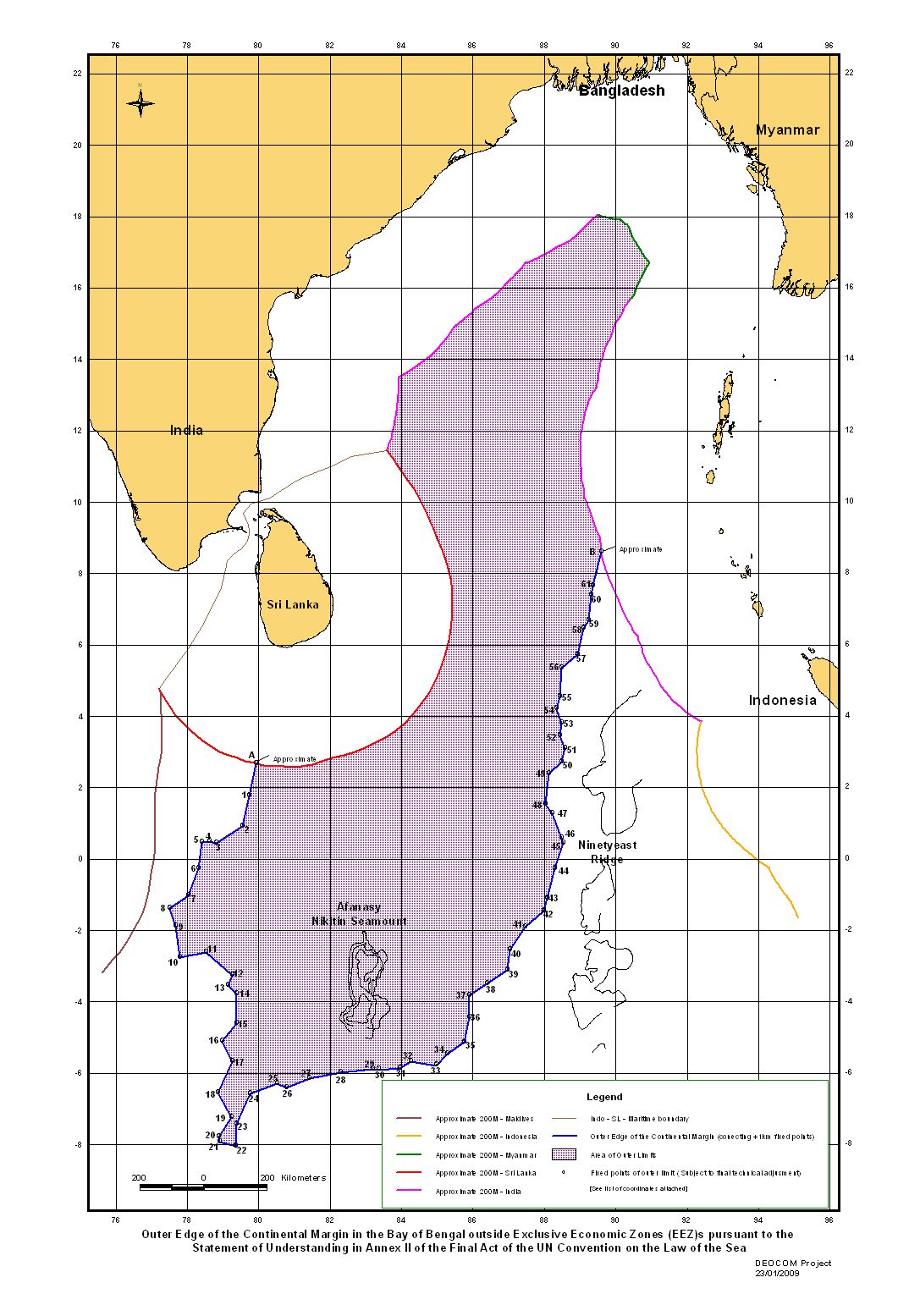 Our ocean 
resources
S L  c. 65,000 km2
EEZ              x 8 of Land mass
Approx. 517,000 km2
x8
x23
X 8
Claimed EEZ          x 23 of Land mass
Approx. 1,400,000 km2
Mineral Deposits
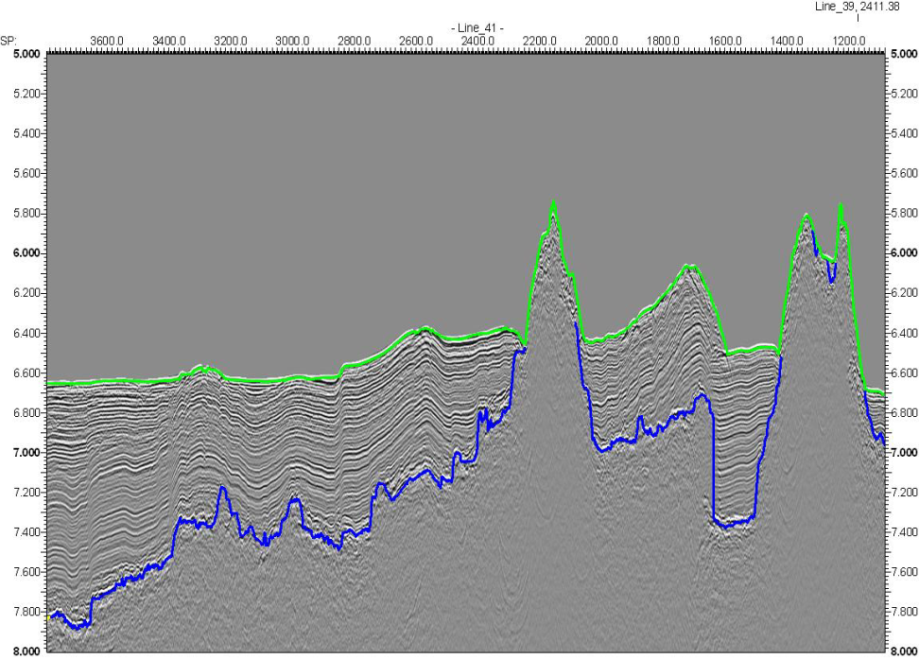 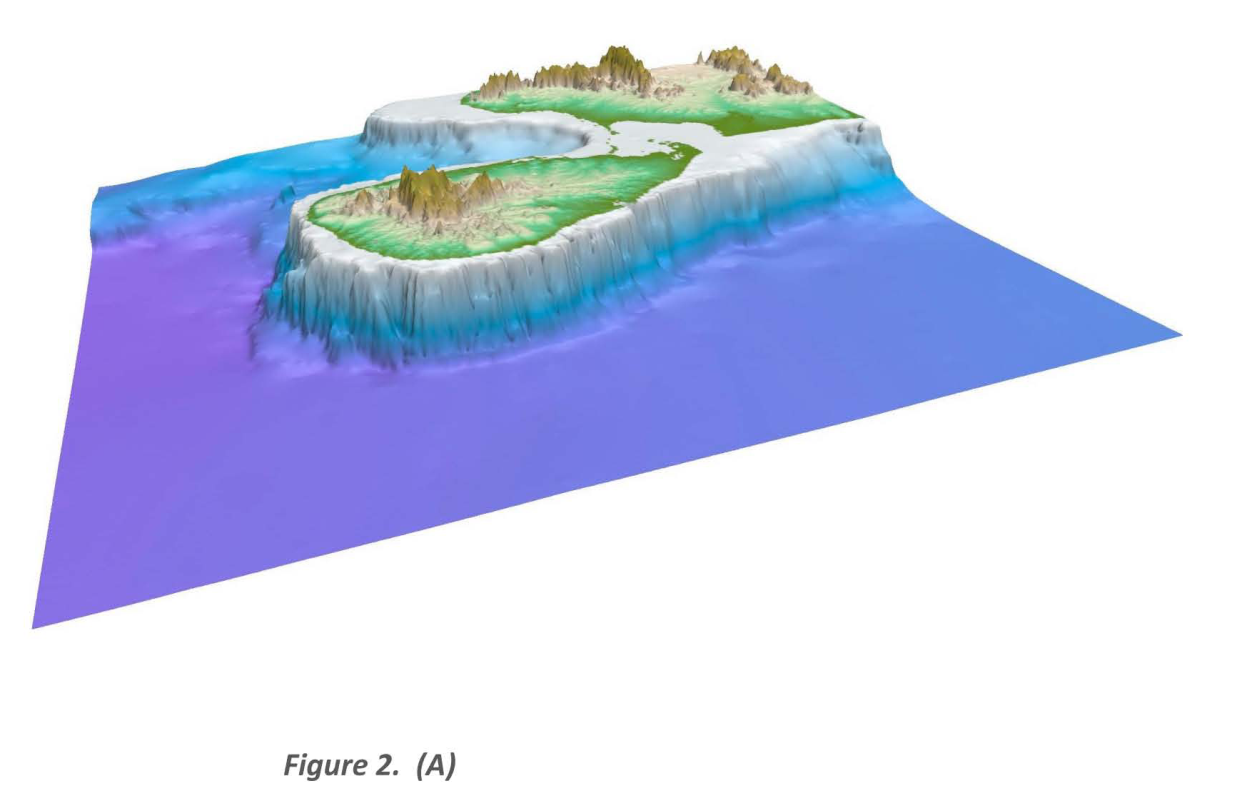 Deposits with 
valuable minerals
Continental Reef
A nodule of hydrate
Hydrocarbon map
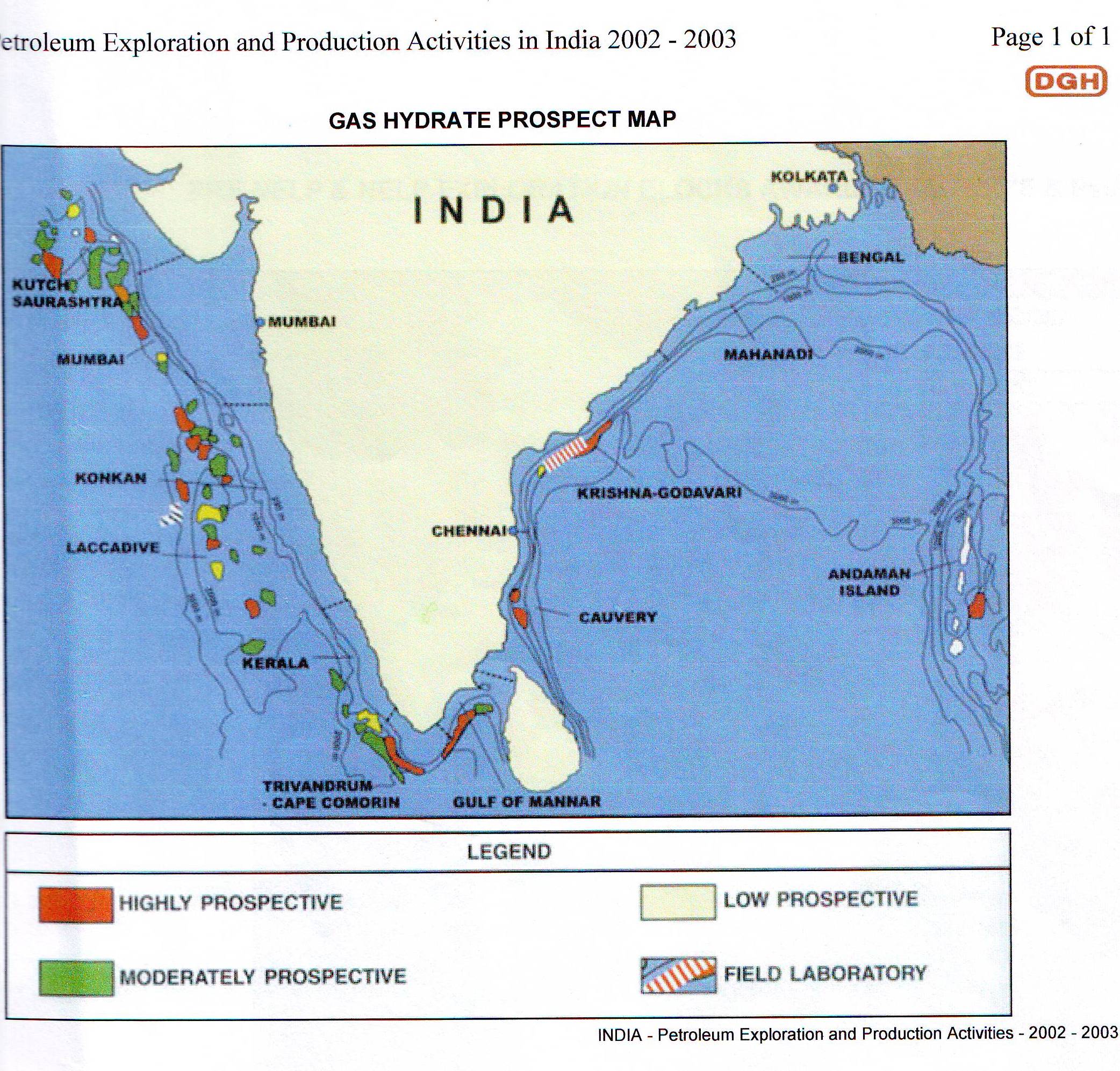 HEIs in Sri Lanka
Under the purview of the UGC
15 Universities
10 degree awarding institutes 
7 postgraduate institutes
Degrees not related to Oceanic Sciences
Degrees  related to Oceanic resources incl. maritime field
Marine Resources Degree Programmes
a. Biological

Universities of Ruhuna
Fisheries & Marine Science

 Wayamba University of Sri Lanka
Food Production & Technology Management (Field of Specialization: Aquaculture & Fisheries)

				b. Chemical/Physical

University of Peradeniya
Geology

University of Moratuwa (Department of Earth Resources Engineering )
Mining and Mineral Engineering
Earth Resources Engineering
Outside the purview of the UGC
National Institute of Fisheries and Nautical Engineering (Ocean Univ.)
Marine Engineering
Fisheries and Marine Science 

Kotalawela Defense University
Marine Engineering

CINEC Maritime Campus
B Sc Marine Engineering
B Sc Maritime Science
B Eng Marine and Offshore Systems Engineering
B Eng Marine and Offshore Systems Engineering
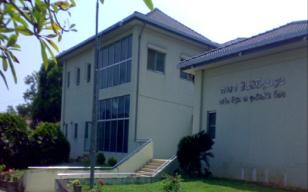 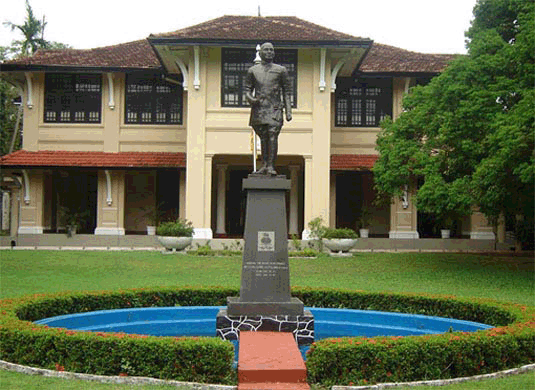 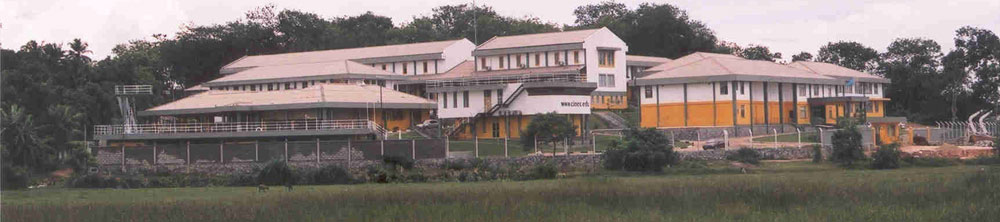 Major segments in Petroleum Industry
Upstream - Exploration & production of gas/oil

Midstream - Refining and processing

Downstream - Distribution and Marketing
Fields relevant to Gas and Oil Industry
Oceanography
Petroleum Sciences
Marine Geology
Geophysics
Geochemistry
Hydrology
Mud Logging
Maritime Health, Safety, Security and Environment (HSSE)
Off-shore Surveying and Digital Mapping
Off-shore Engineering
Engineering Geology
Petroleum Engineering
Sedimentary petrology
Process Engineering
Chemical Engineering
Drilling Engineering
Mining Engineering
Reservoir Engineering
Pipeline Design Engineering
Structural Engineering
Sub-sea Hardware Engineering
Naval Architecture
Oil Brokering
Plant Management
Personnel Management
Marketing Management
Account Management
Maritime Transportation and Logistics
Law of the Sea
Degrees offered related to Petroleum Sciences and allied fields
Constraints
Lack of necessary trained manpower  

Lack of relevant courses

Lack of relevant laboratory, workshop and field facilities

Inadequacy of funds for capacity building
Way Forward
Development of a database of human and physical resources available in SL at HEIs, and public & private sector institutions related to PE
Universities  (Moratuwa, Peradeniya, etc.)
Public Sector (Sri Lanka Port Authority, Geological Survey and Mines Bureau, Ceylon Petroleum Corporation, PDRS, etc.)
Private Sector (Colombo Dockyard Pvt. Ltd., Lanka Hydraulics Institute, Master Divers, LAUGHS Lanka Pvt. Ltd., CINEC, etc.)
Development of a database of Sri Lankan expatriates with knowledge and experience related to PE and formulation of an attractive package to obtain their services
Rationalization of those  resources to identify , develop and conduct  necessary training and academic programmes
Identification of training needs incl. postgraduate training
Development of laboratory, workshop  and field facilities 
Development of curricula for the courses to meet the needs of the E & P and R & M sectors
Development of link programmes with relevant renowned foreign universities, research institutions etc. for capacity building
Formulation  of proposals to secure requisite funding for capacity building (HR, PR and curriculum) in selected HEIs
      incl. UNESCO
It is proposed to appoint a  Committee comprising members from relevant key  institutions to attend to the above within a stipulated period of time

UGC
Universities (i.e. Moratuwa, Peradeniya, SJP etc.)
Public Sector (i.e. Ministry of Finance, Ministry of Petroleum Industries, PRDS, CPC, SLPA, GSMB etc.)
Private Sector (CDPL,  LHI etc.)